Definitions of Teaching
taken in part from B. O. Smith’s
Definitions of Teaching
Operational Definitions of Teaching
Terms defining teaching such as imparting, knowledge, and skill are often ambiguous
Descriptive Definitions of Teaching
Teaching as Success
Teaching as Intentional Activity
Teaching as Normative Activity
”Normative teaching requires that the activities of teaching conform to certain ethical conditions."
conditioning (stimulus-obeying behavior)
indoctrinating (uniformed belief)
brainwashing (conditioned behavior/uninformed belief)
informing (information with explanations or evidence, no experience provided)
training (rule-obeying behavior)
instructing (training and informing)
teaching (processes of verification, concern for what student thinks, preparing them for independent action)
Toward of Scientific Definition of Teaching
A Working Definition of Teaching
“teaching is undertaking certain ethical tasks or activities the intention of which is to induce learning”
Relationship between Teaching and Learning
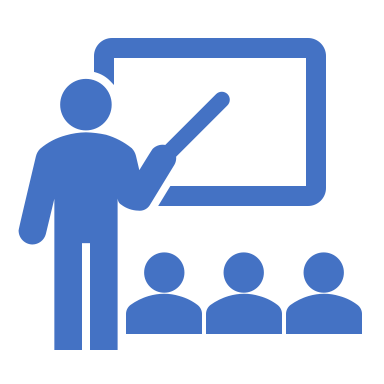 Teaching is what teachers do.
Learning is what students do.
Does a relationship between good teaching and student learning exist?
To a degree, but how are they related and to what extent is unclear.
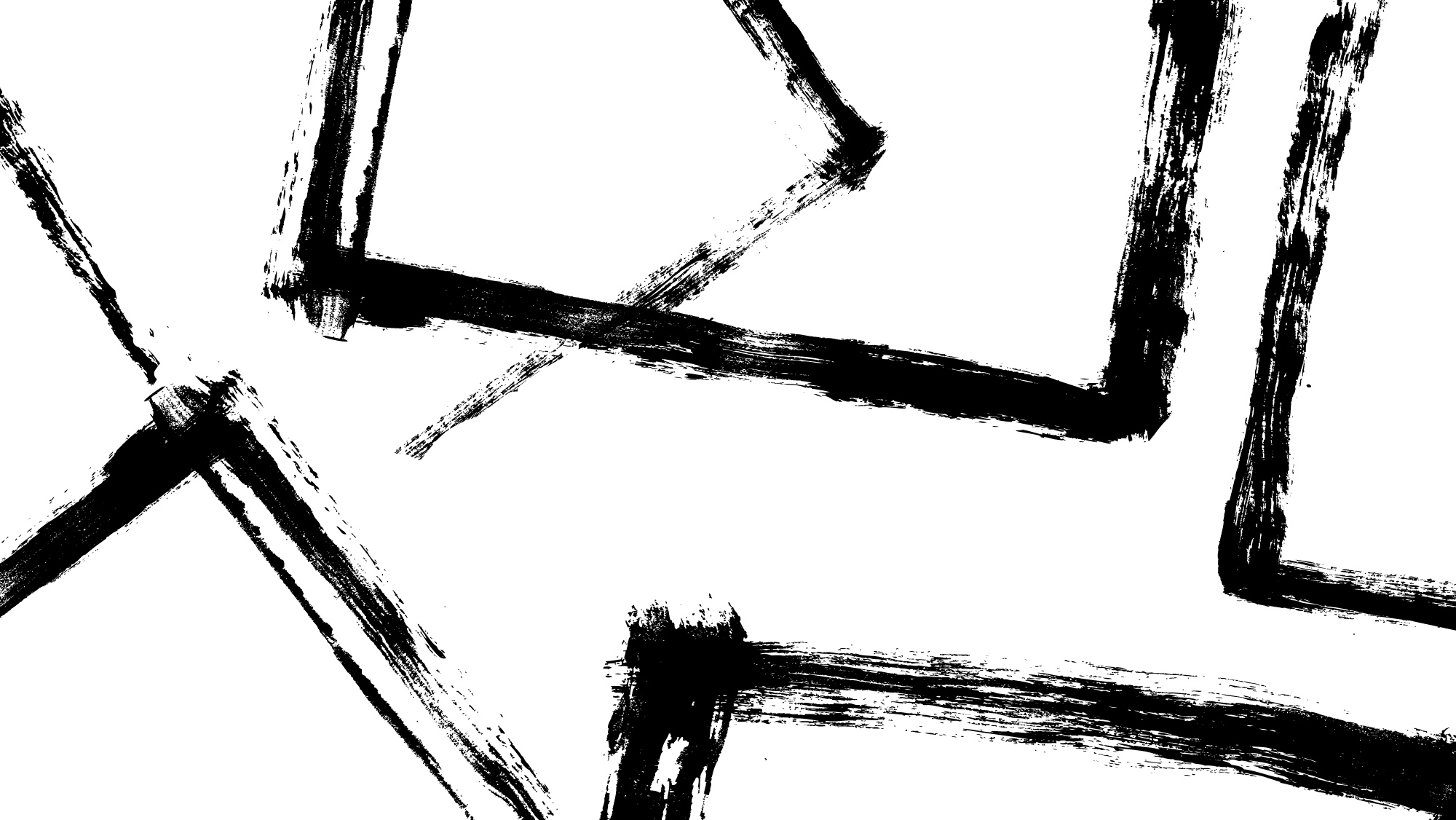 If such a connection truly exists, then...
your ability to teach should be judged on the basis of student learning.
you should be held accountable for student learning despite poor parenting, negative attitudes, and social ills.
your pay should be based at least in part on student outcomes.
There is not necessarily a connection between teaching and learning.
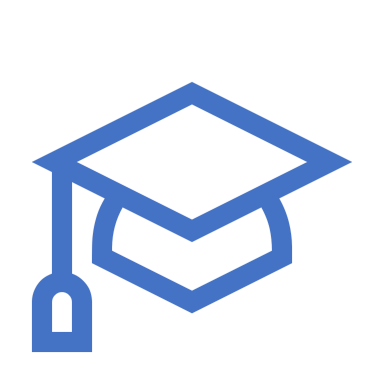 some students can and will learn in spite of bad teaching
some students will not learn even with the best teaching